Развлечение : Путешествие ручейка
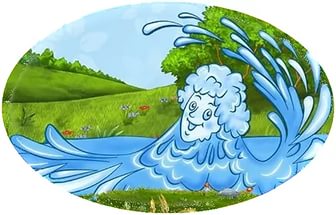 Март
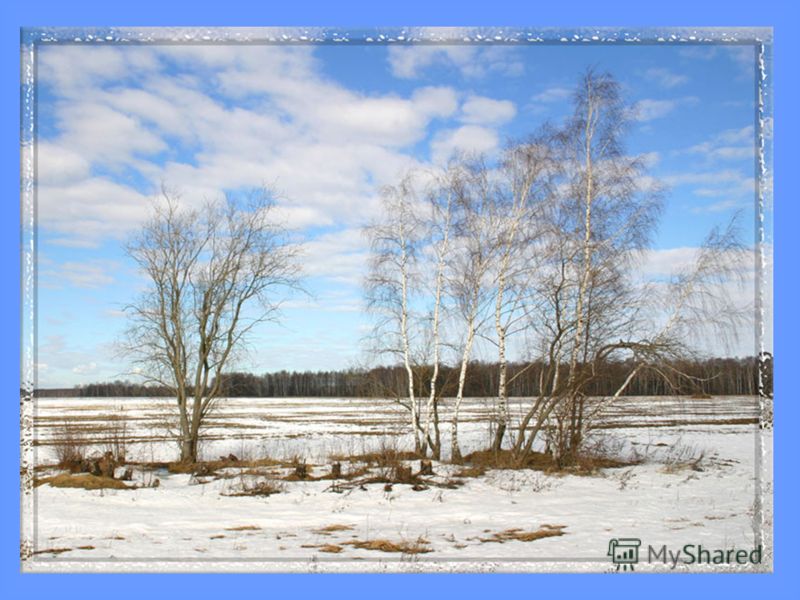 Апрель
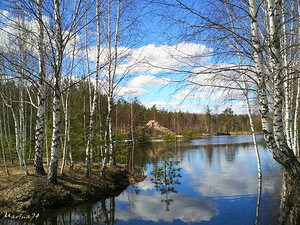 Май
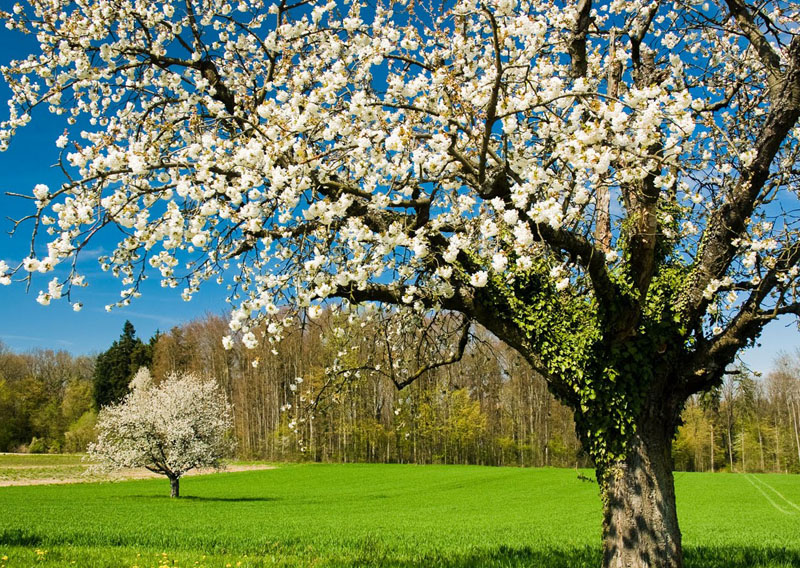 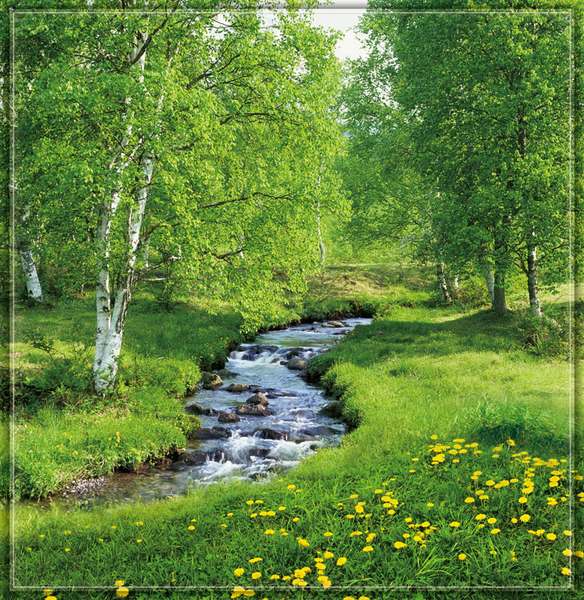 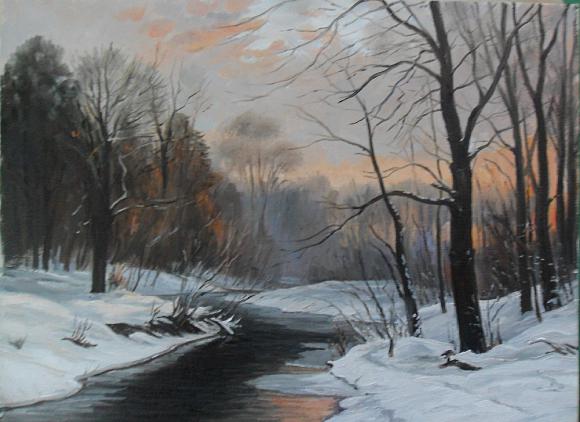 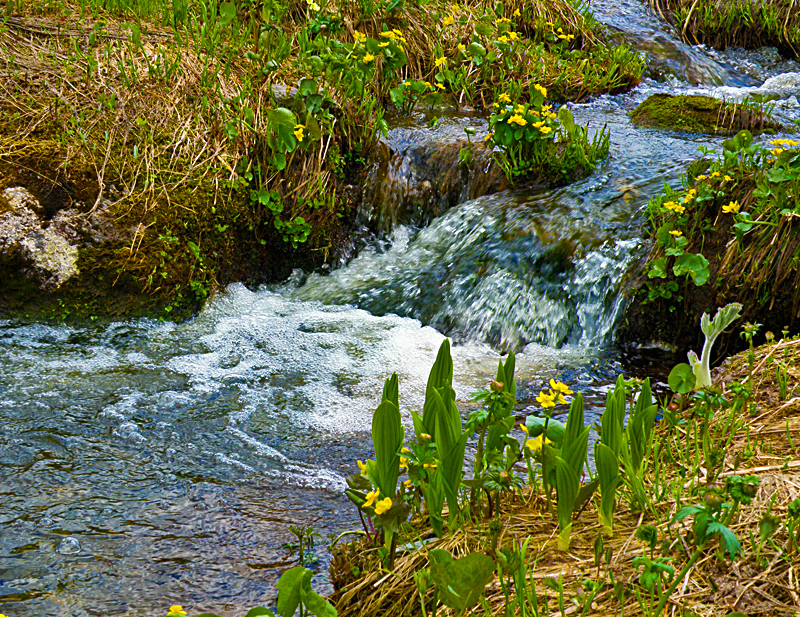 Лесные звери
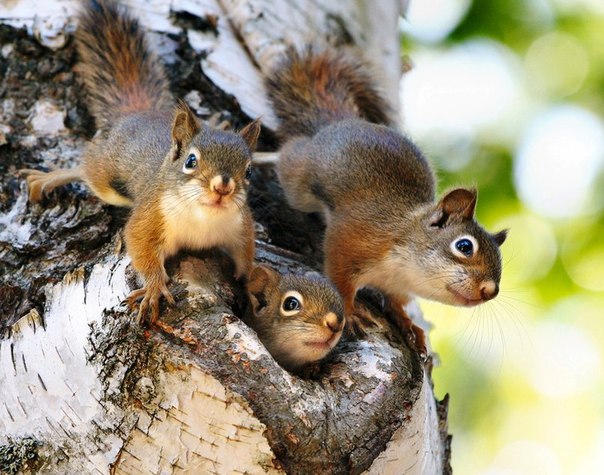 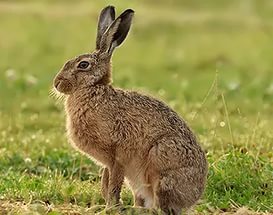 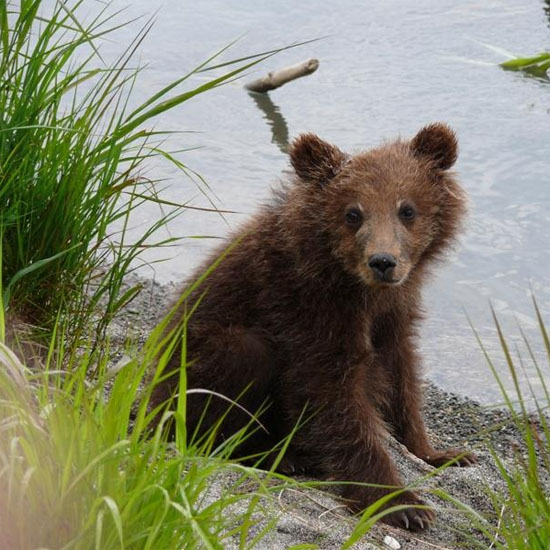 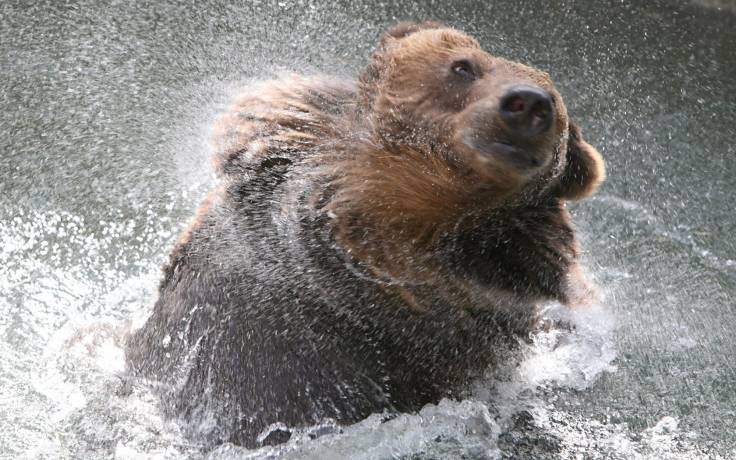 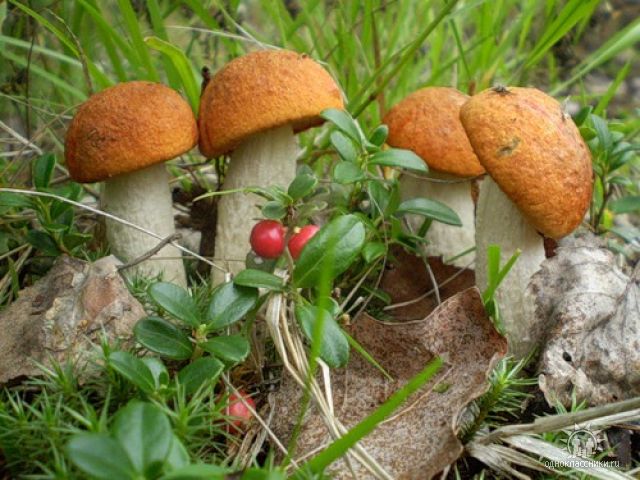 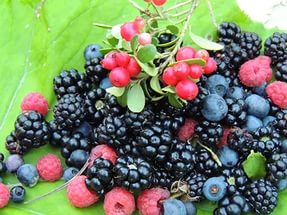 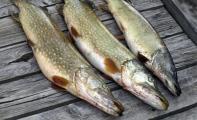 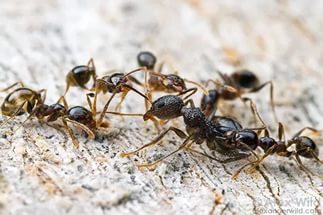 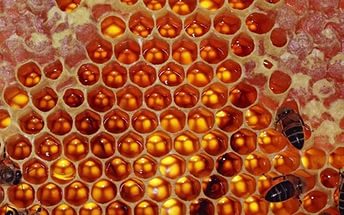 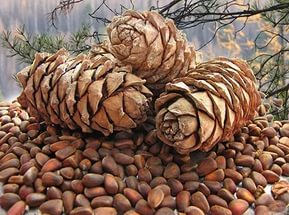 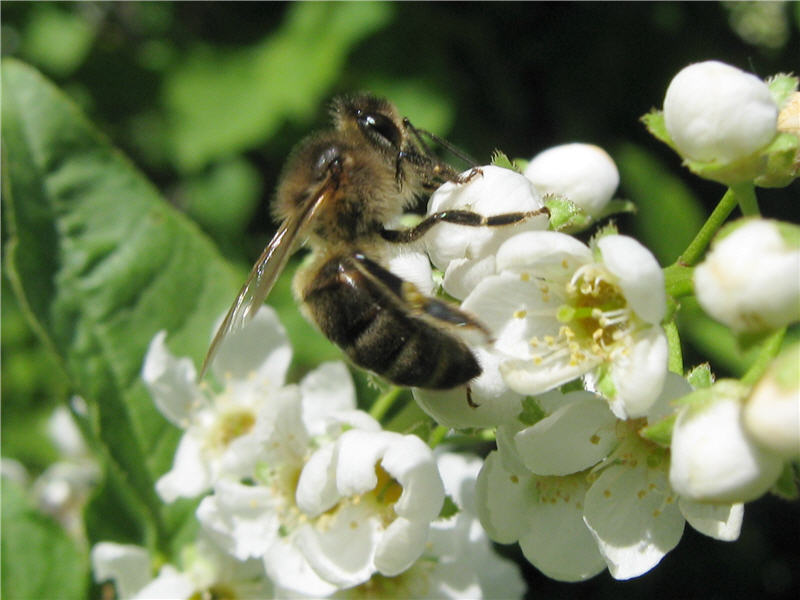 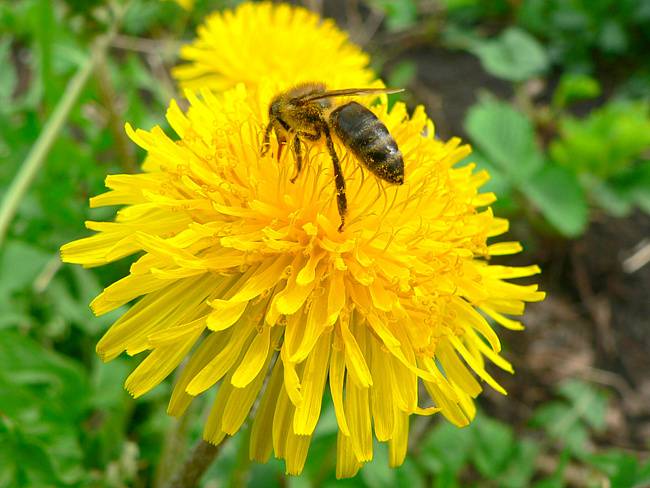 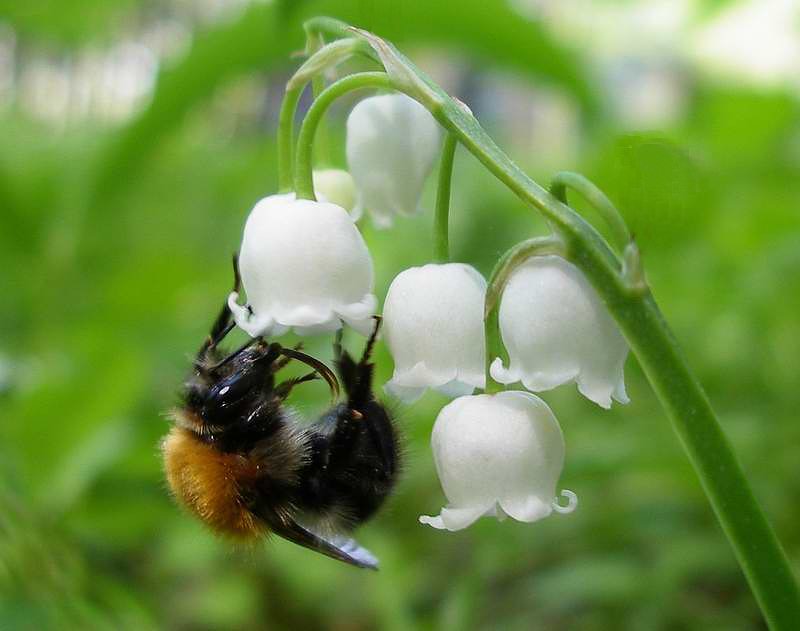 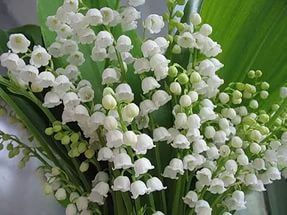 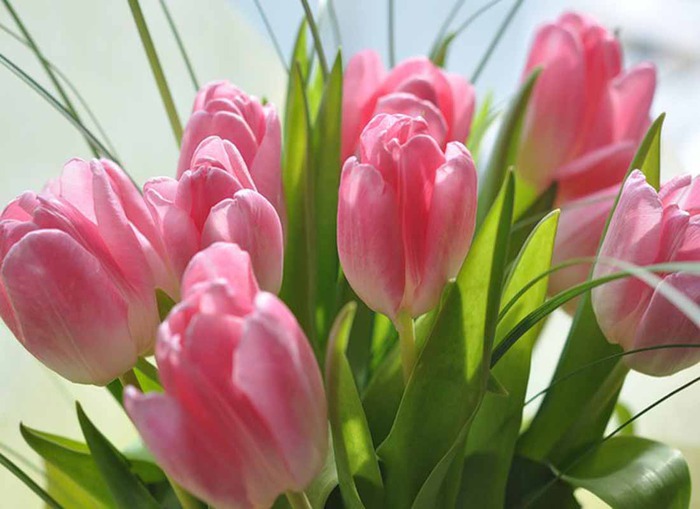 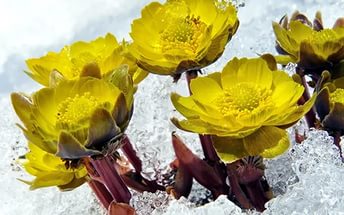 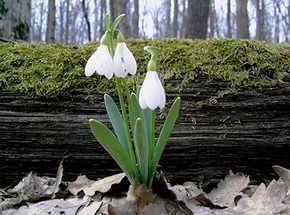 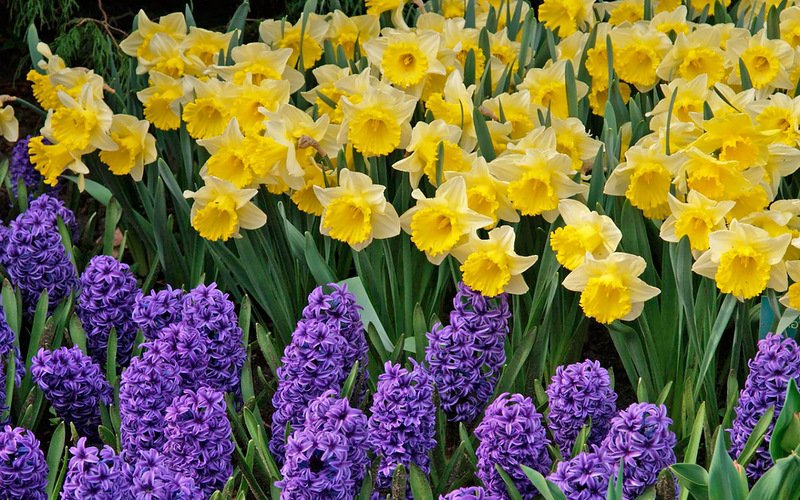 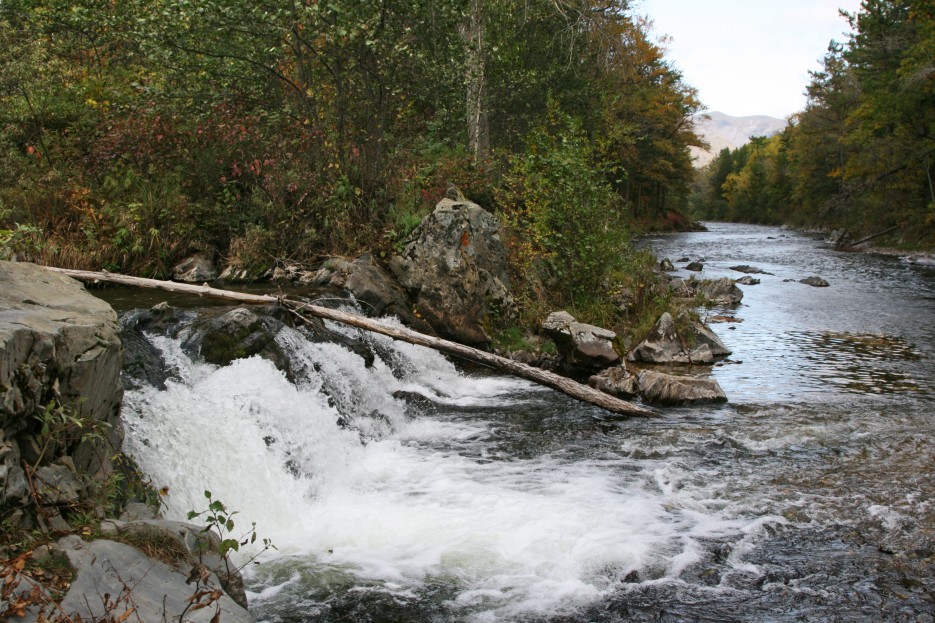 Полноводная река
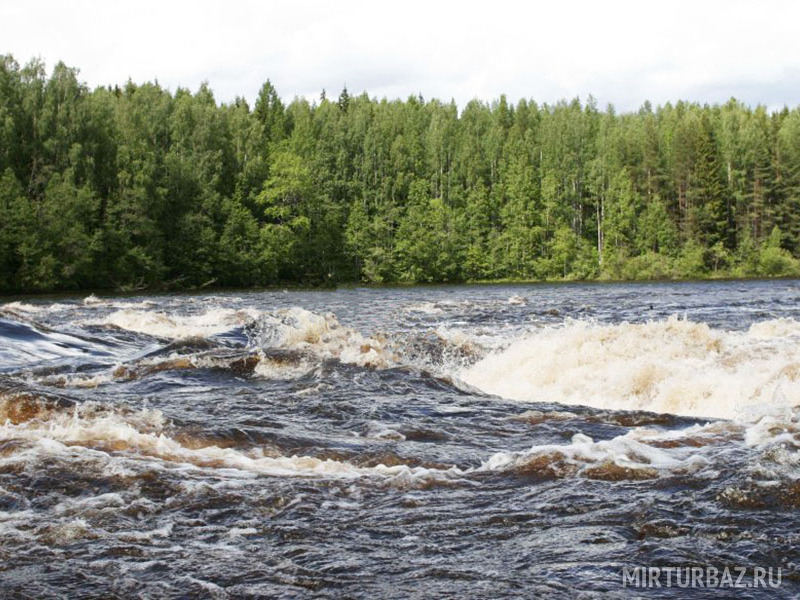 Спасибо за внимание!
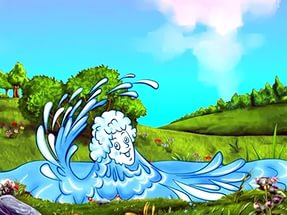